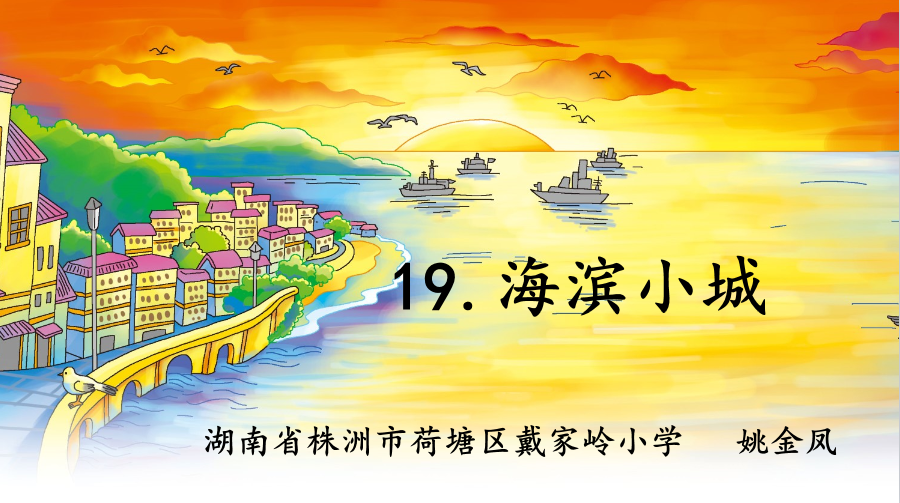 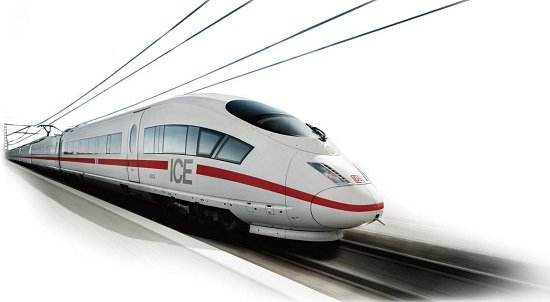 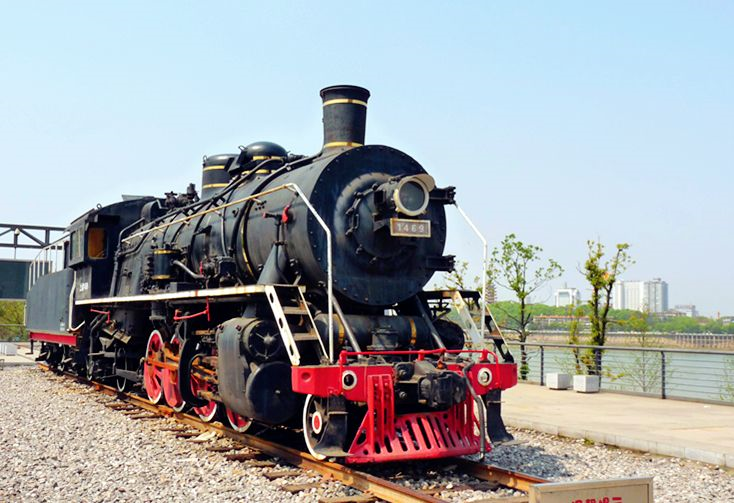 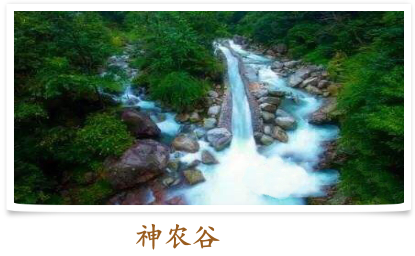 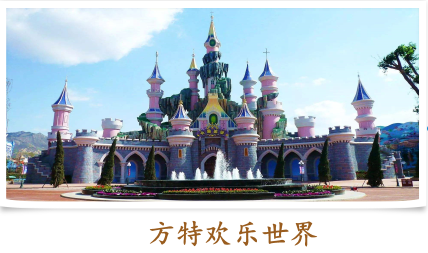 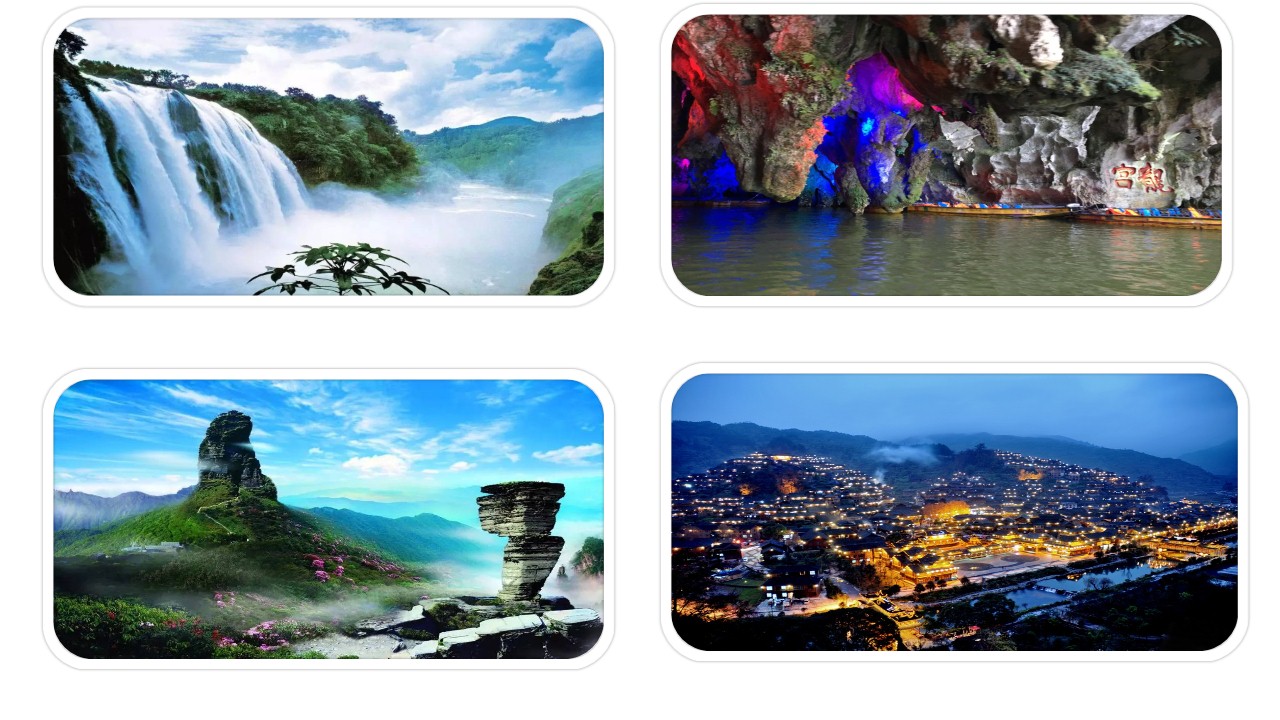 ②
①
③
④
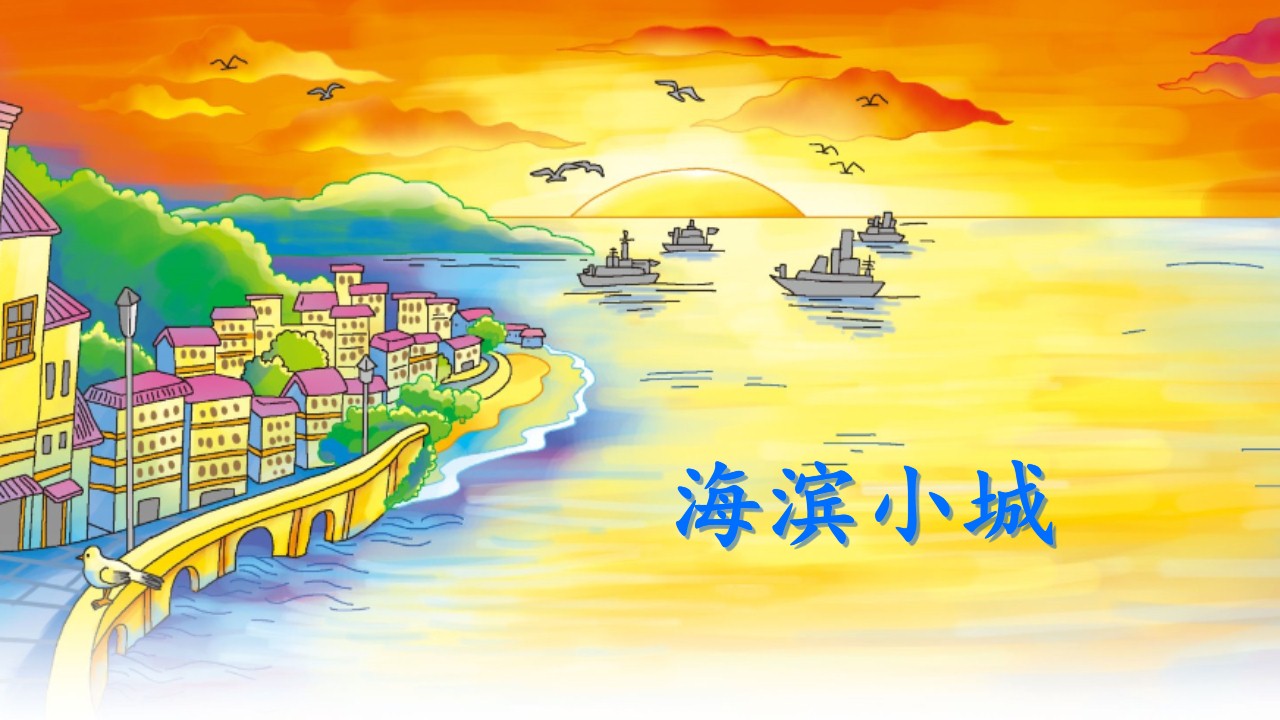 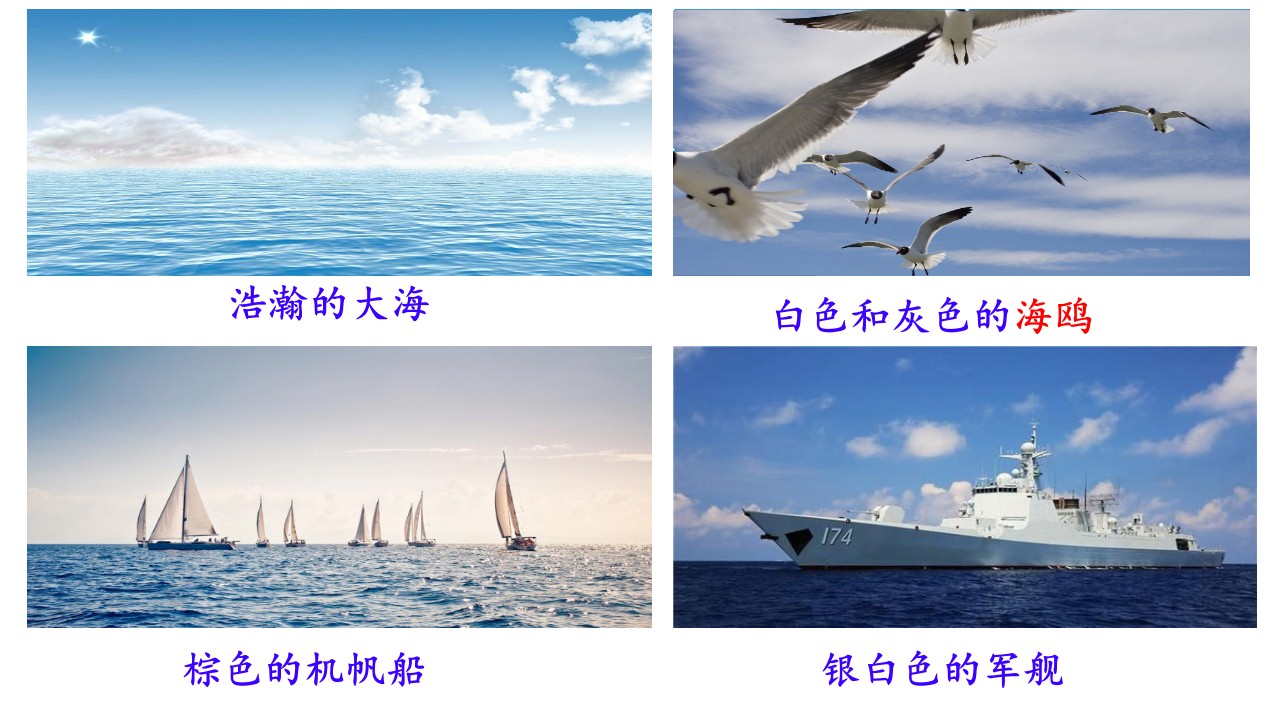 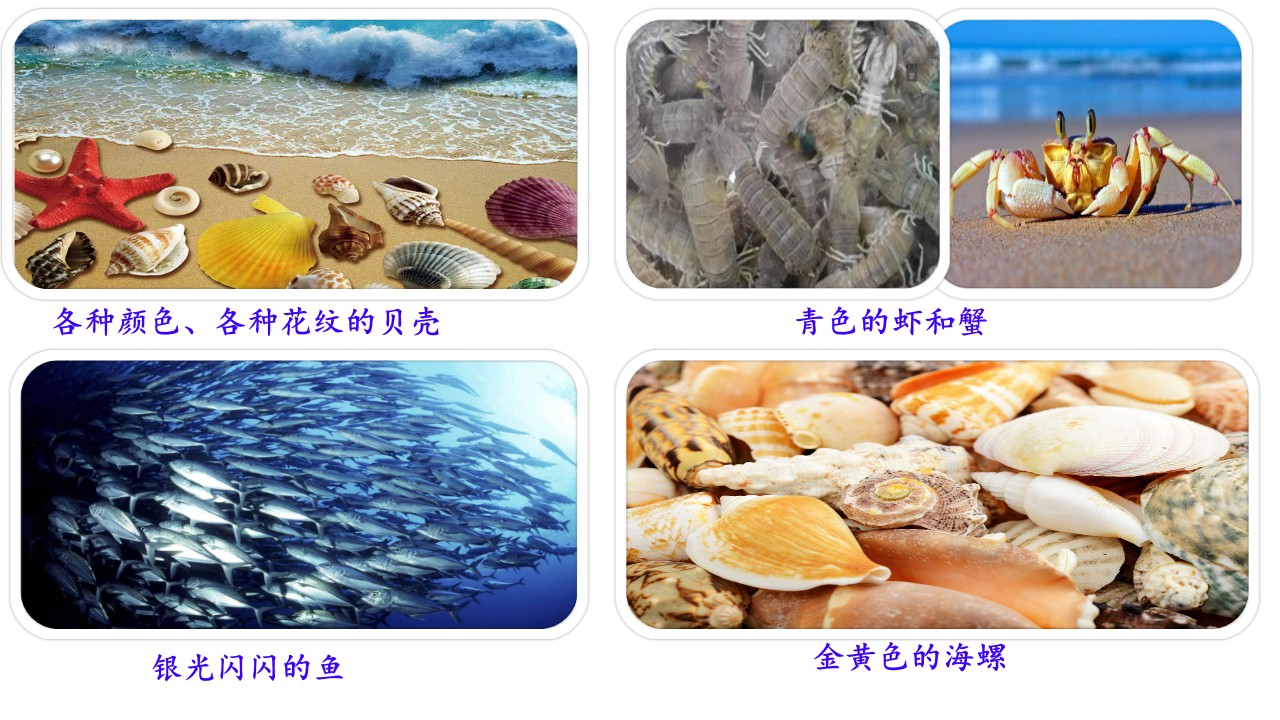 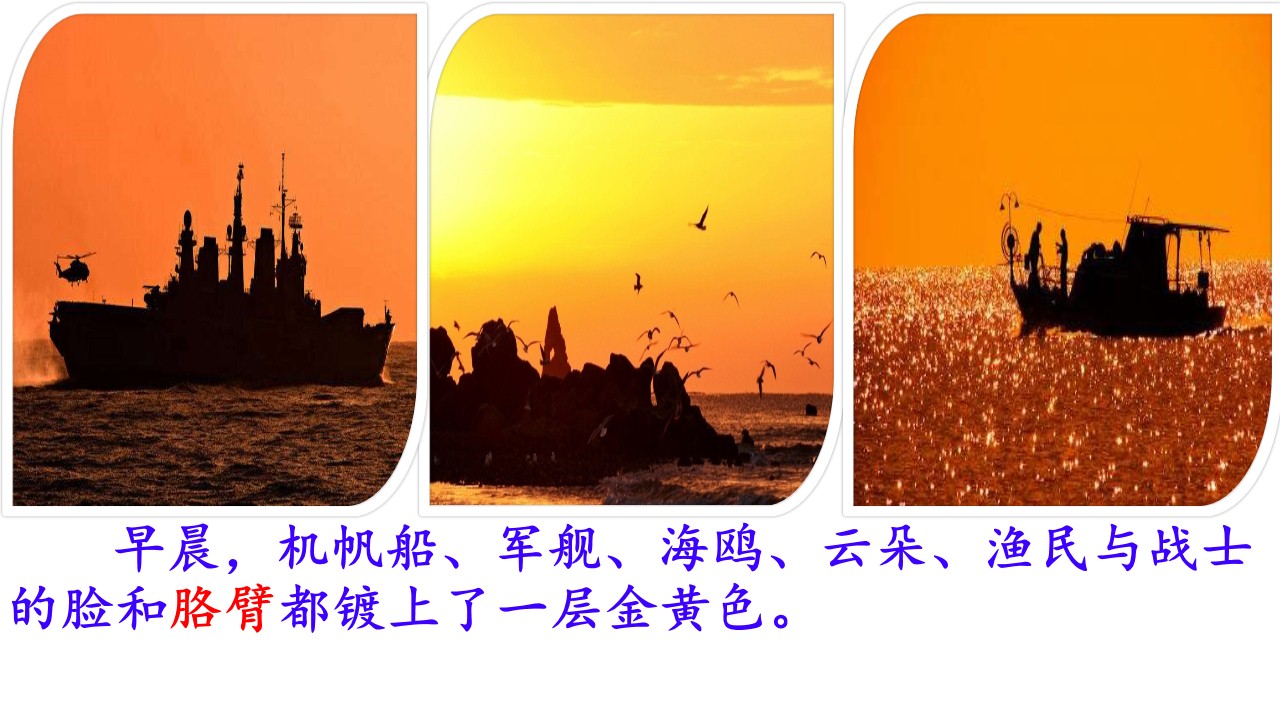 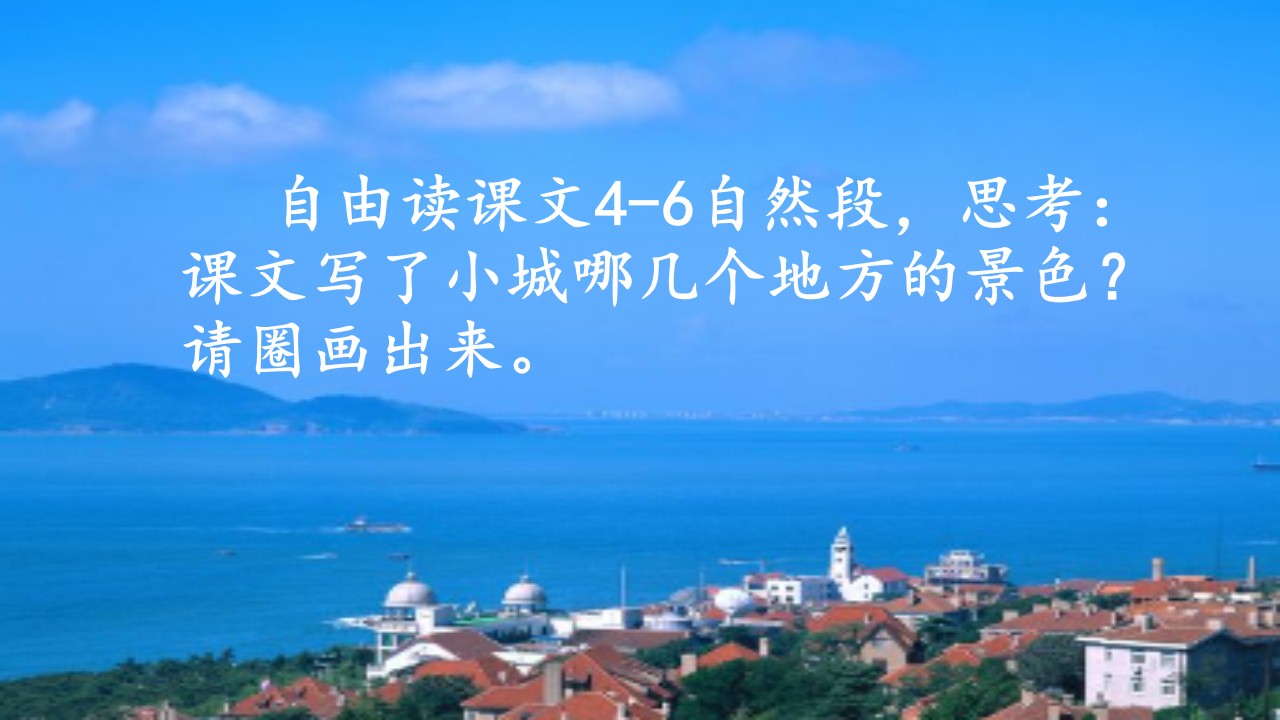 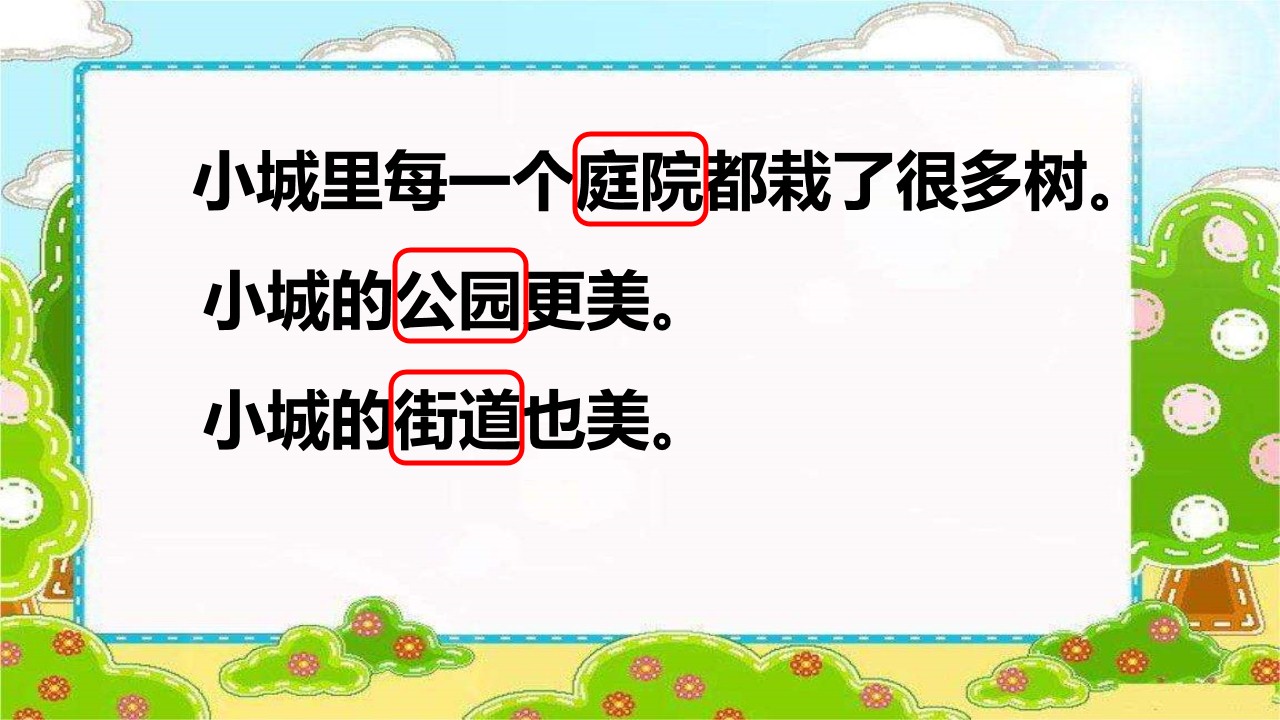 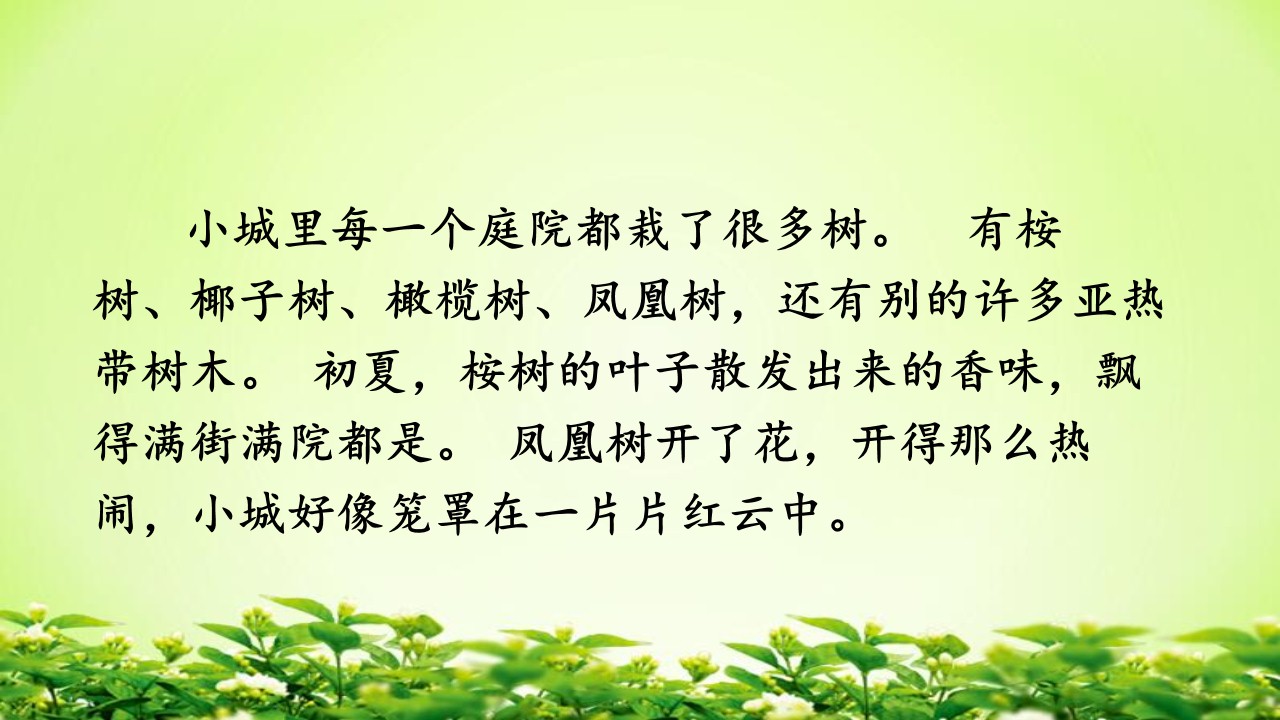 关键句
2
1
3
4
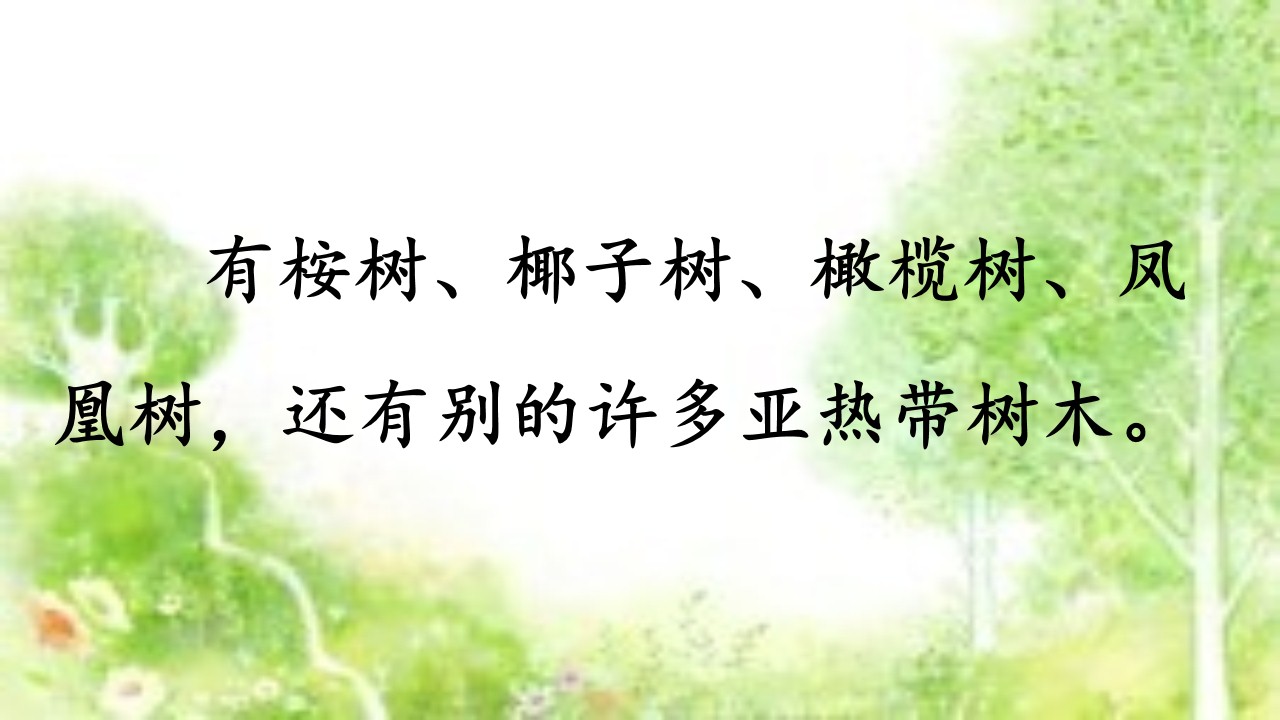 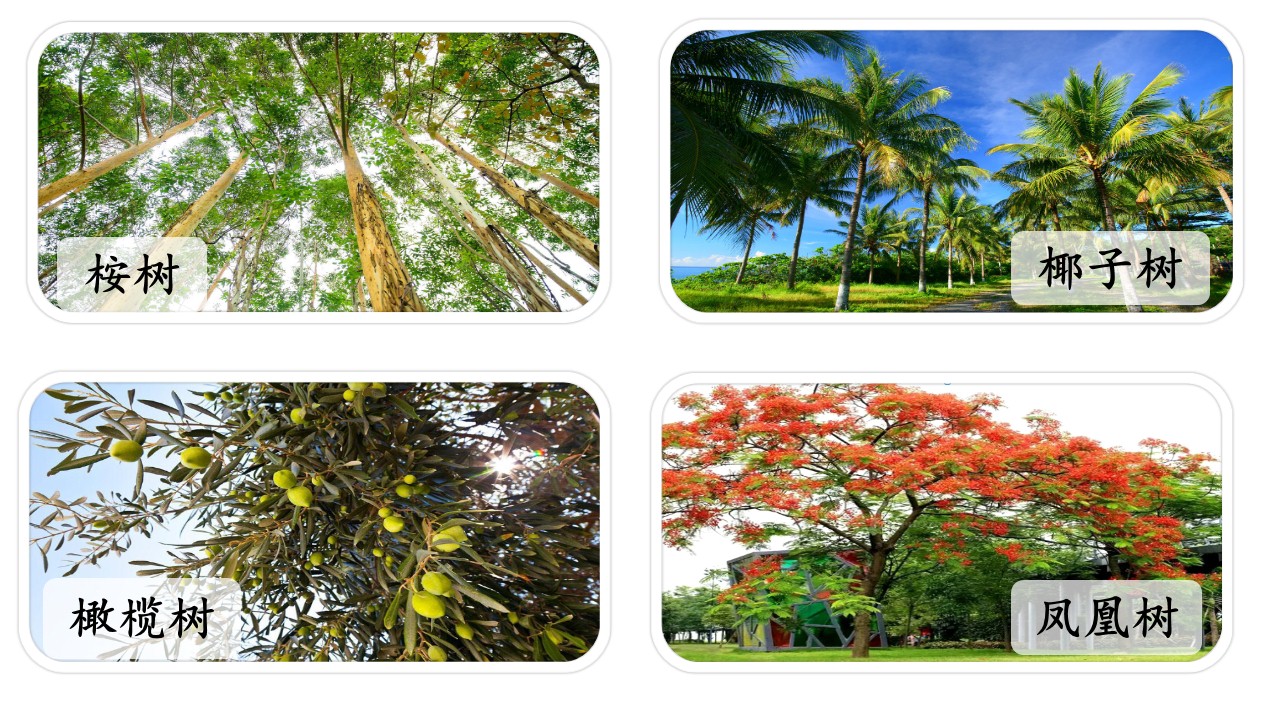 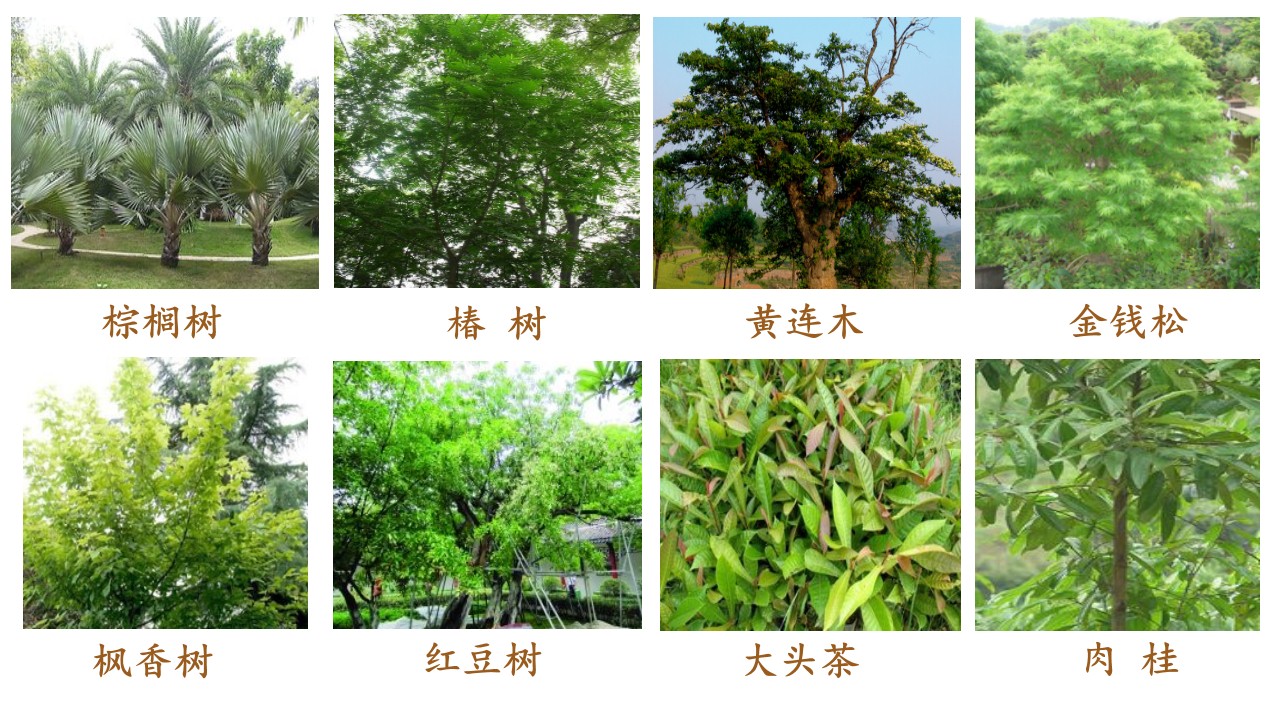 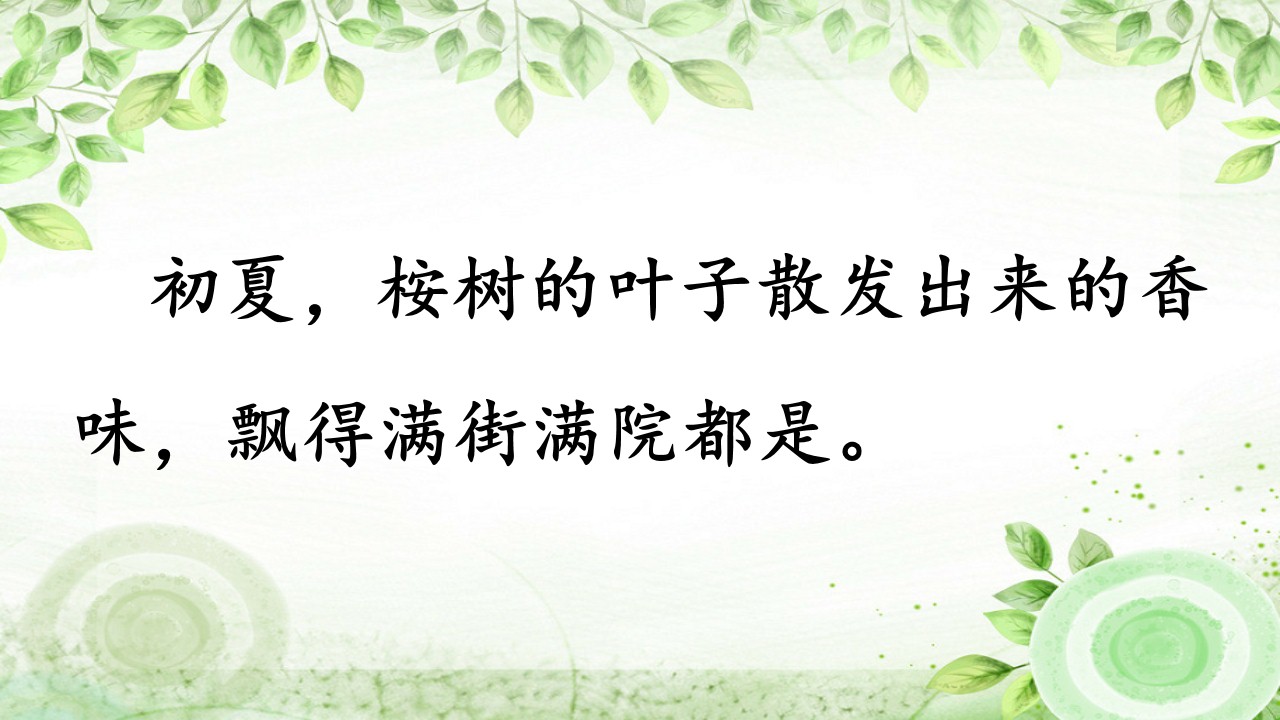 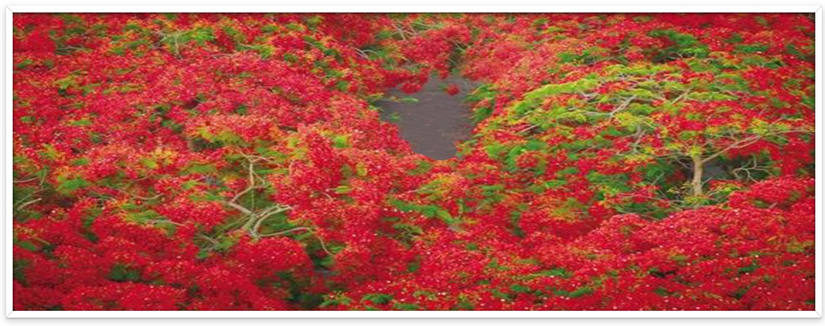 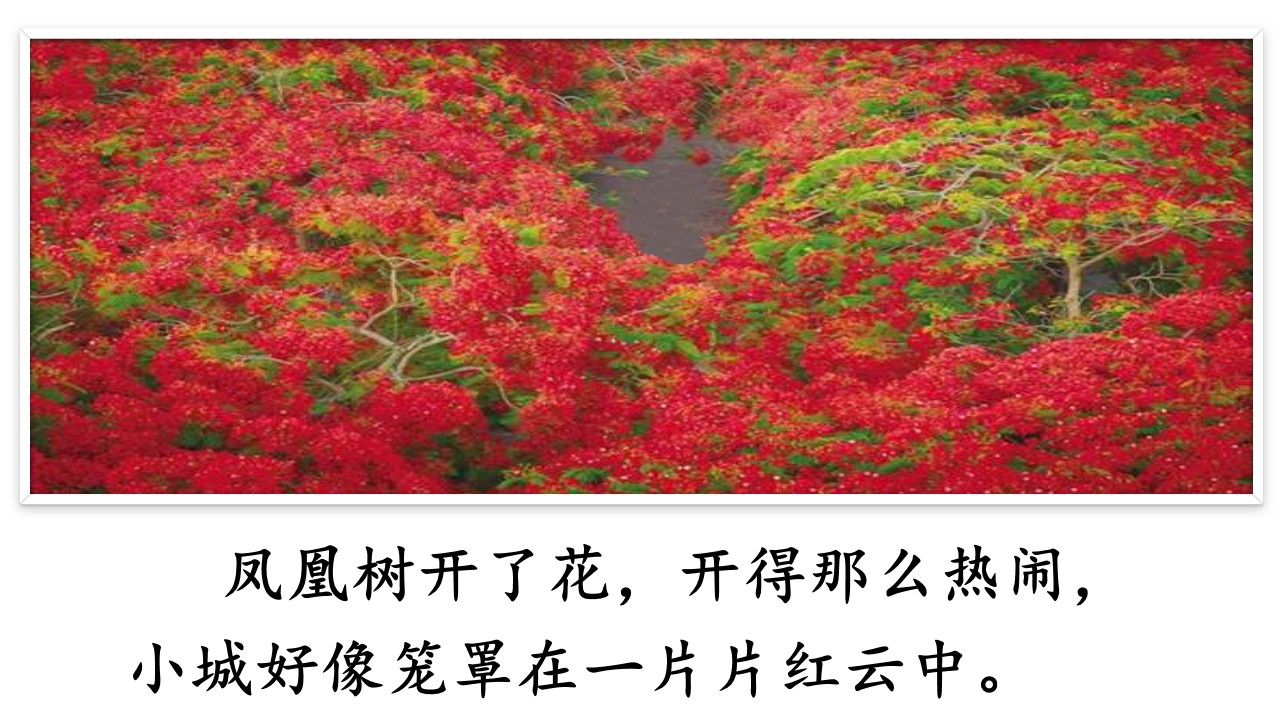 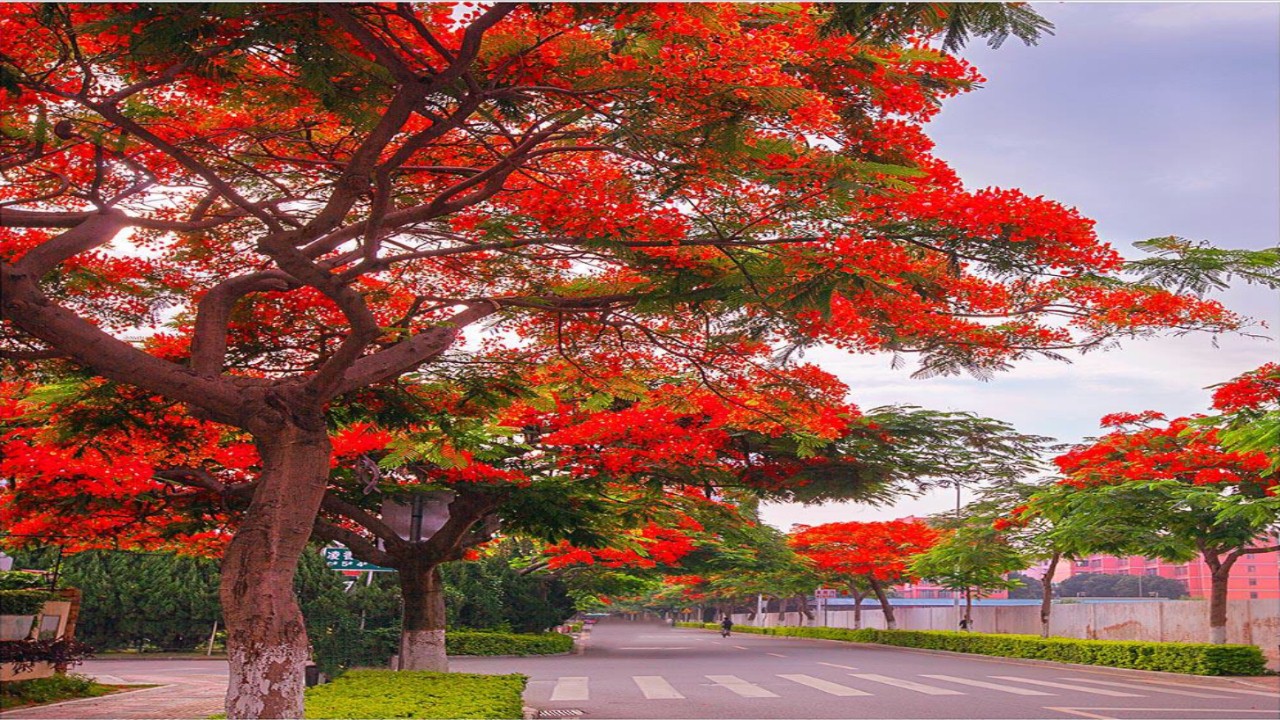 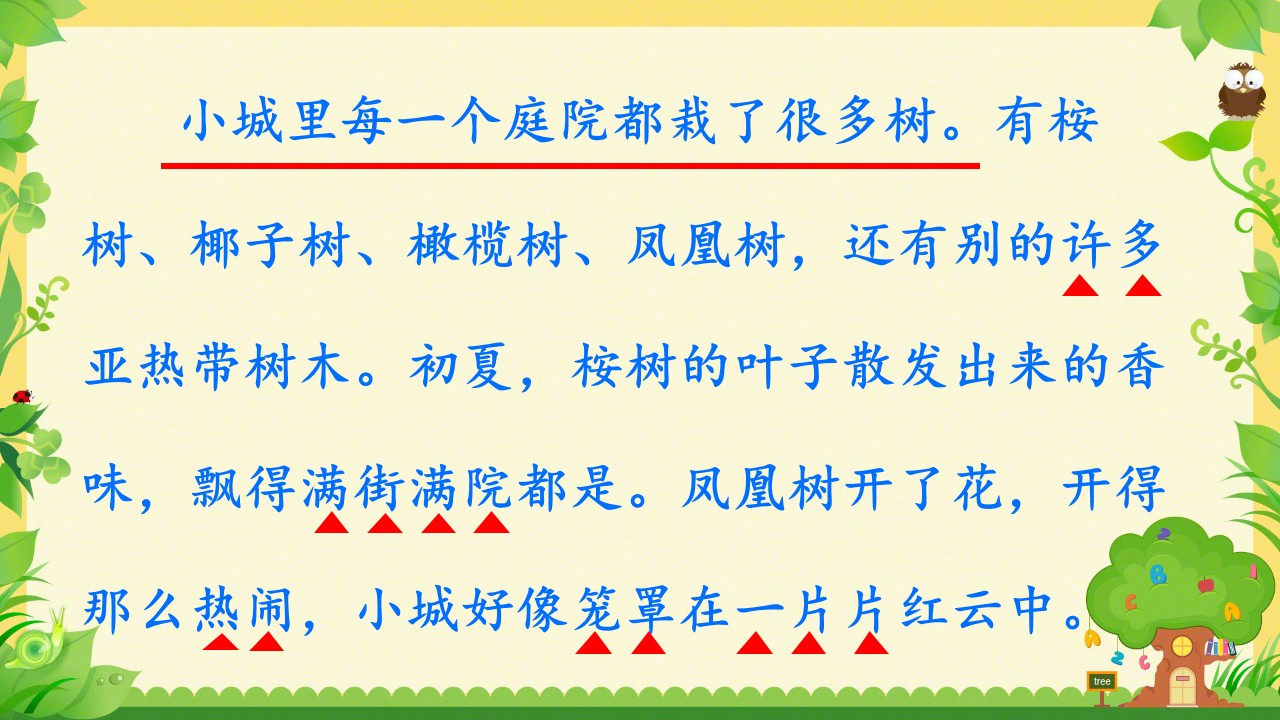 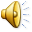 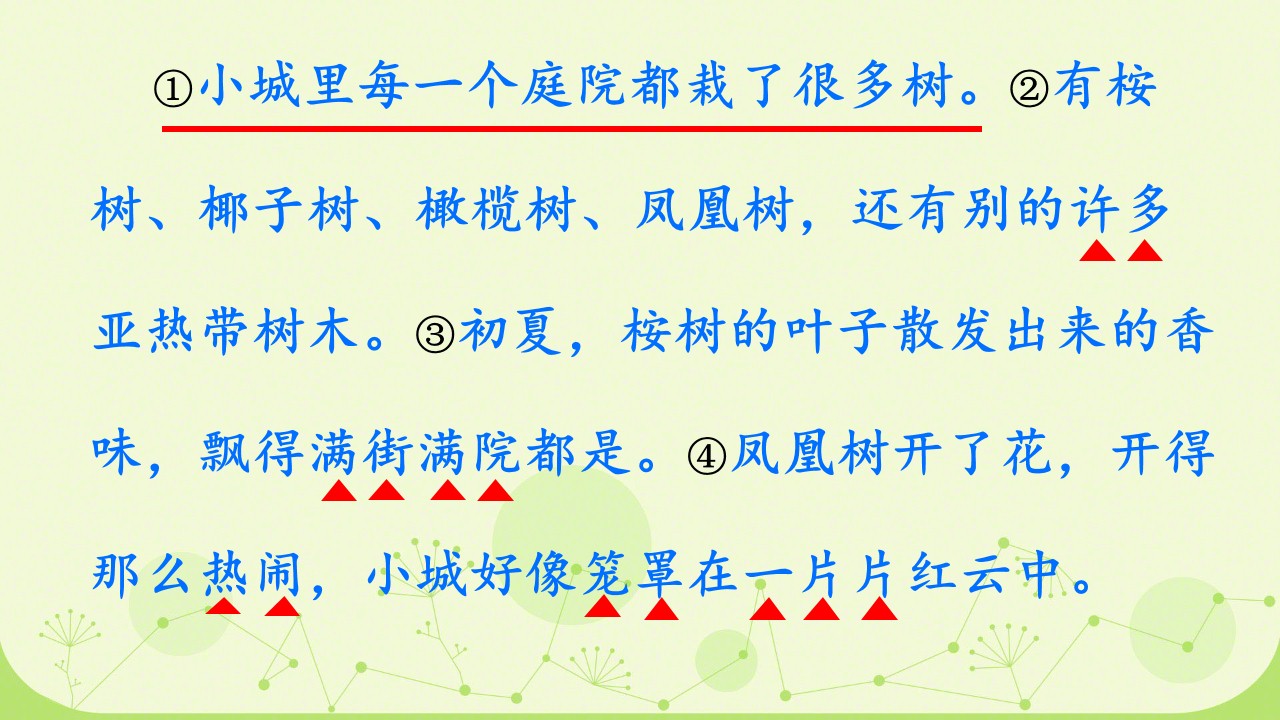 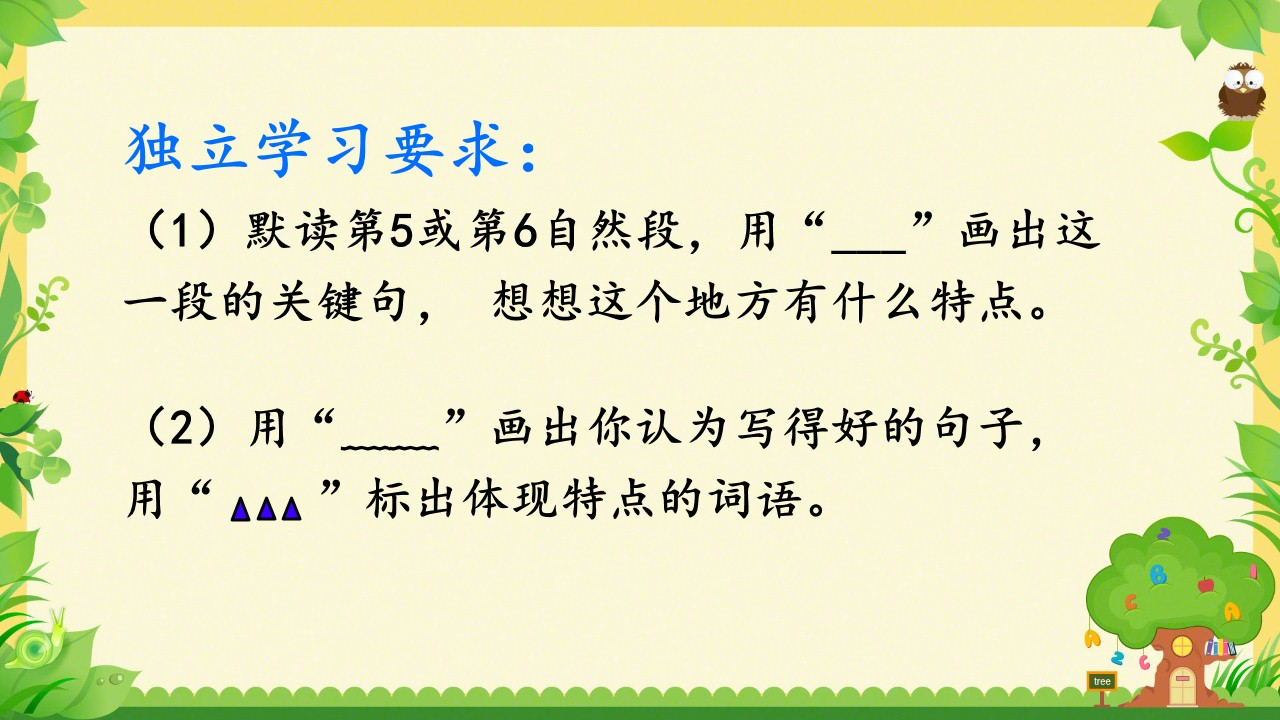 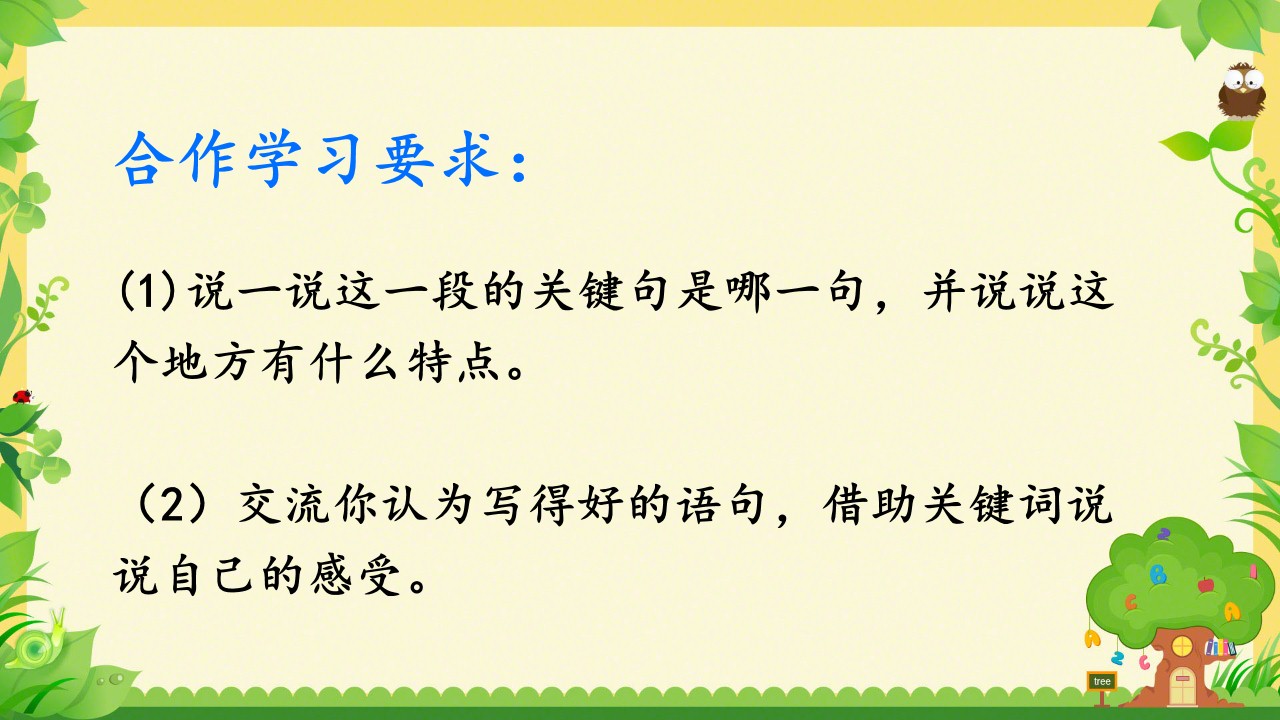 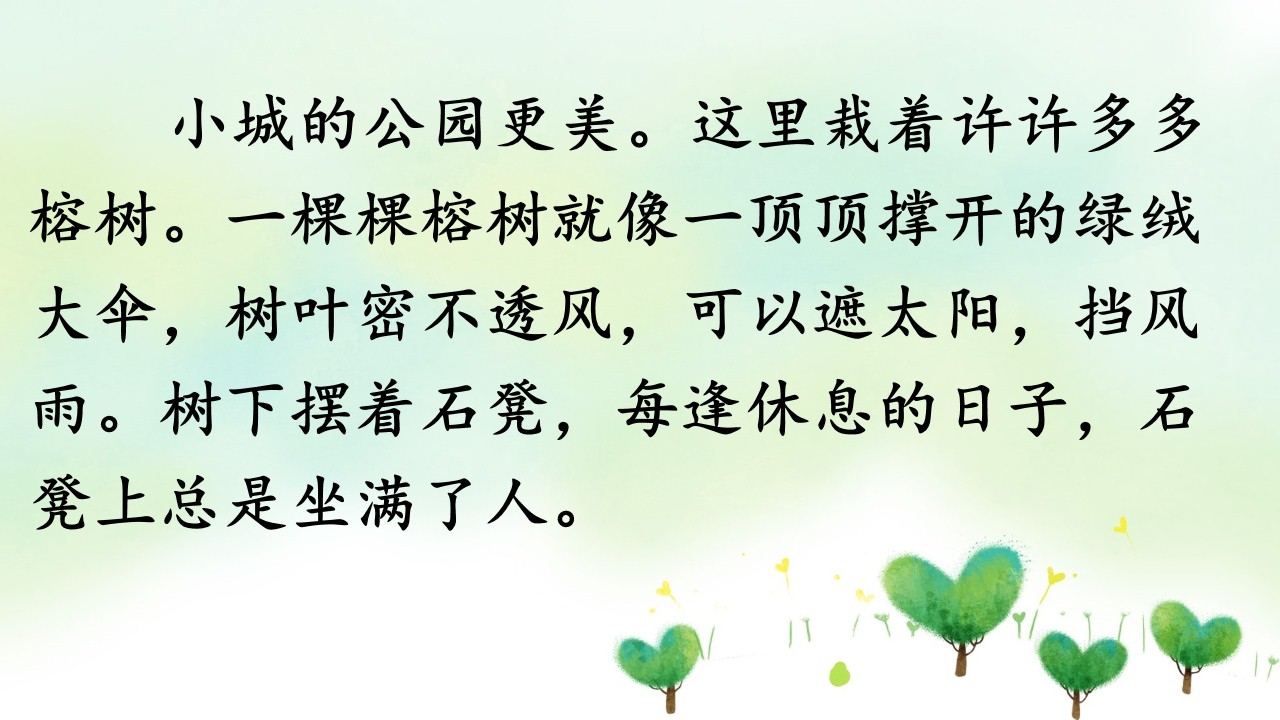 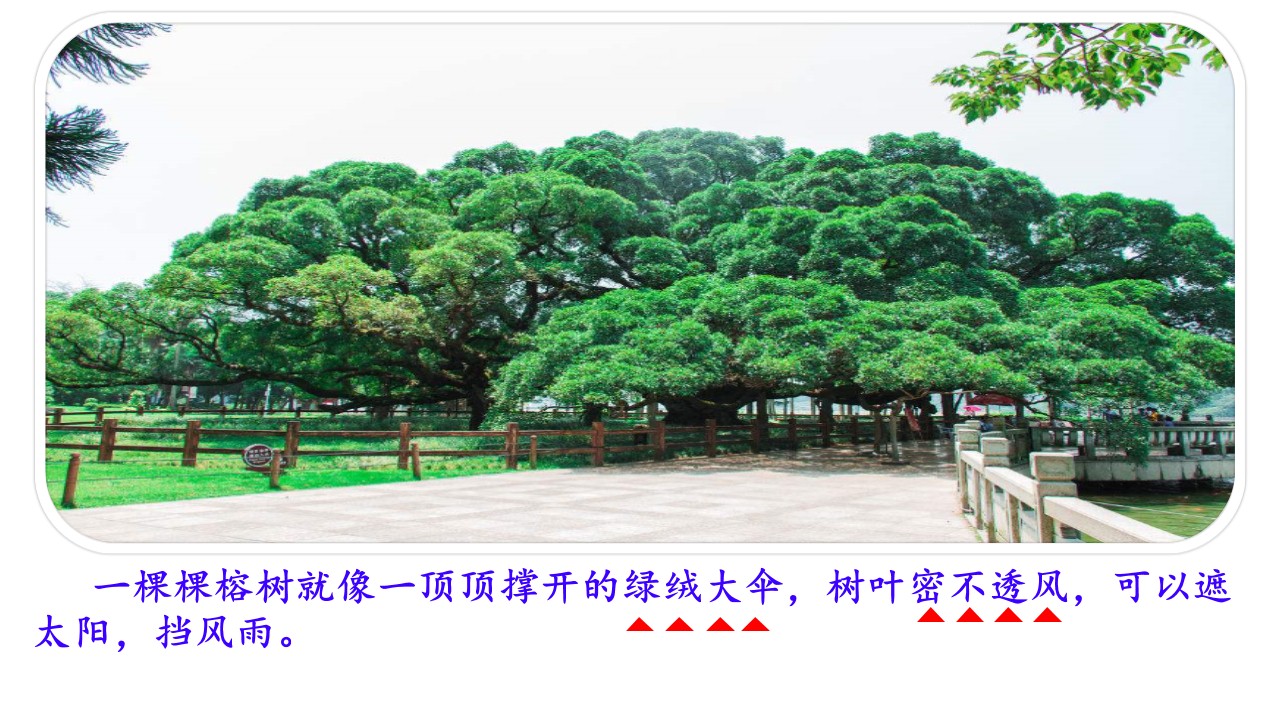 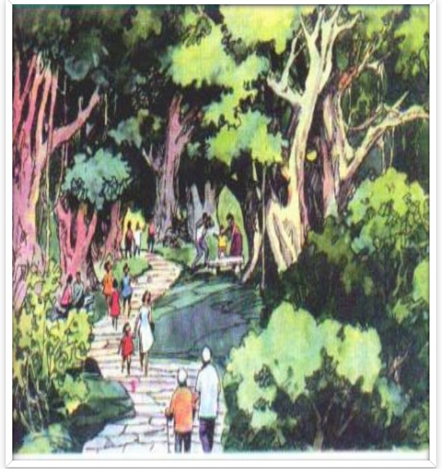 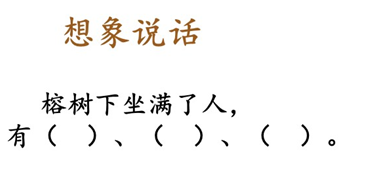 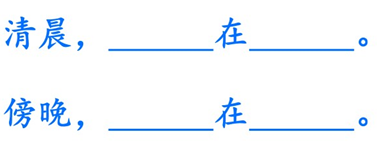 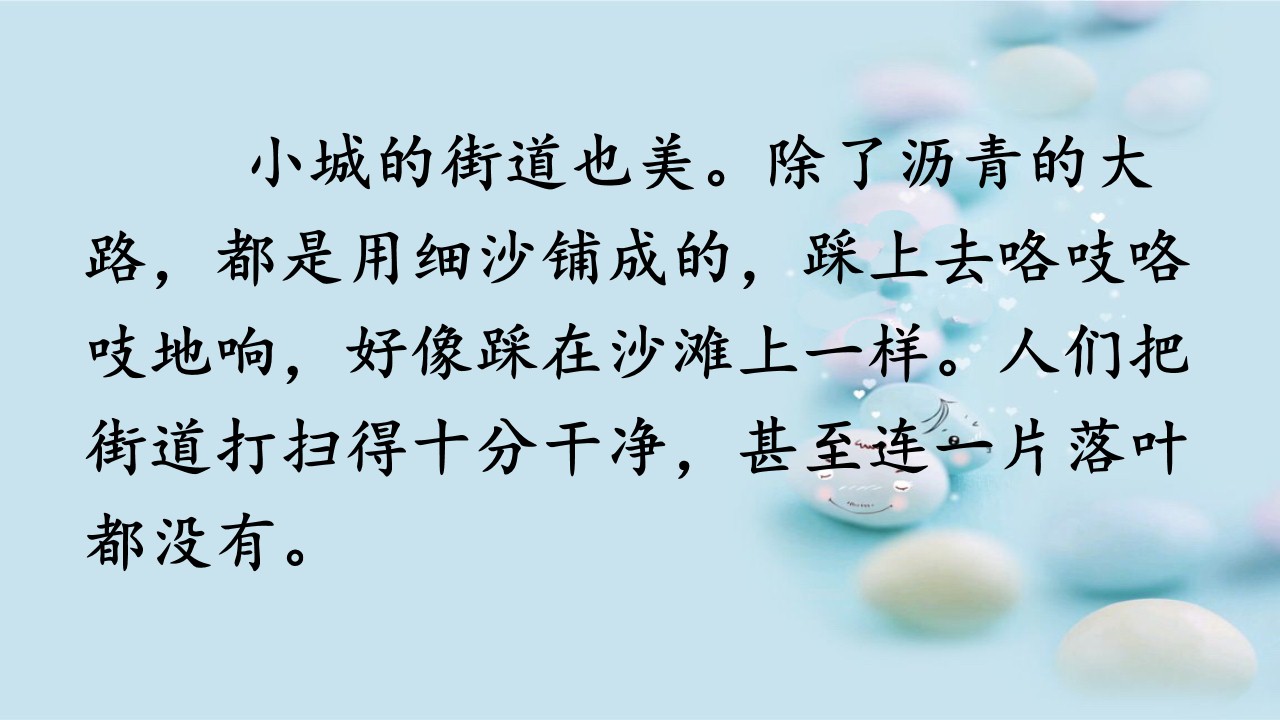 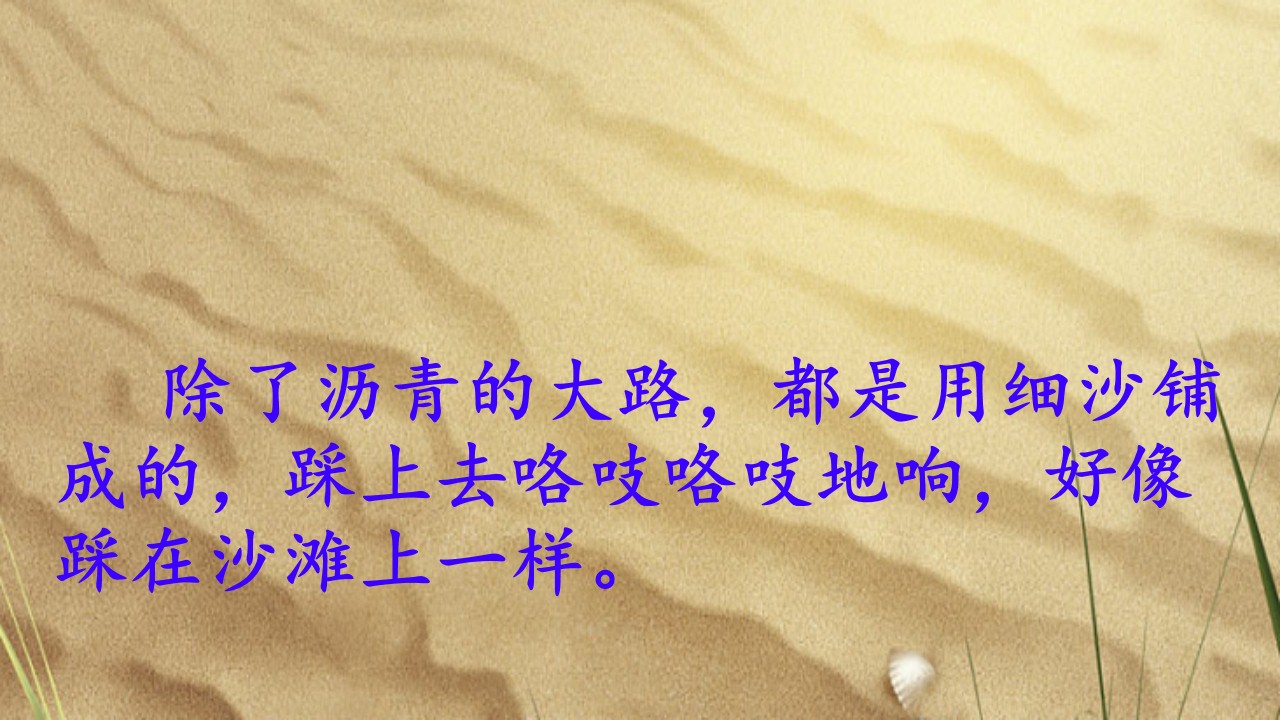 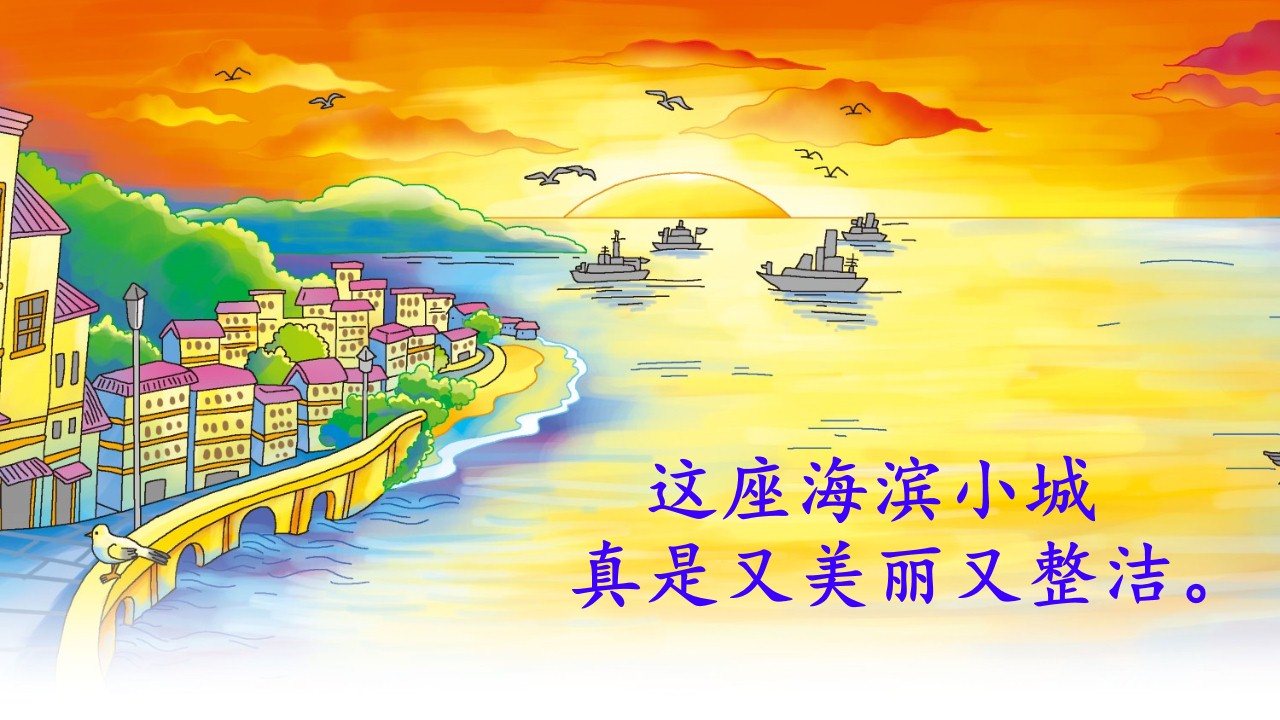 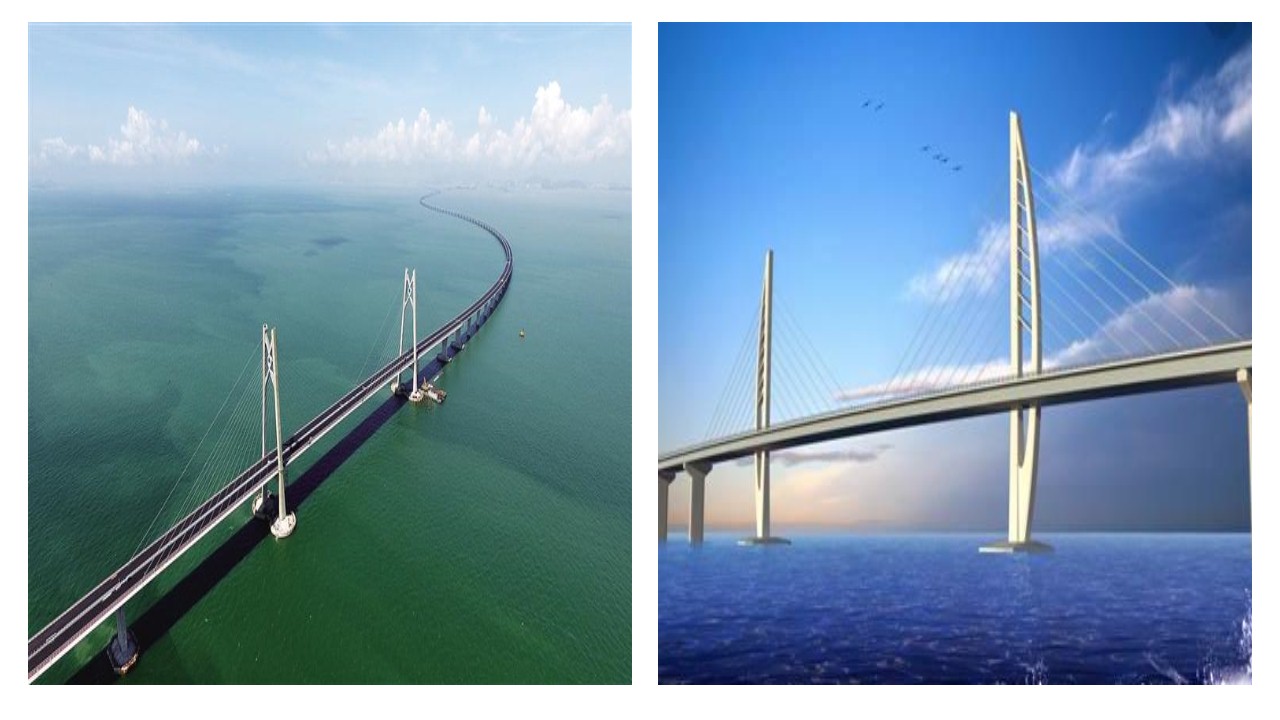 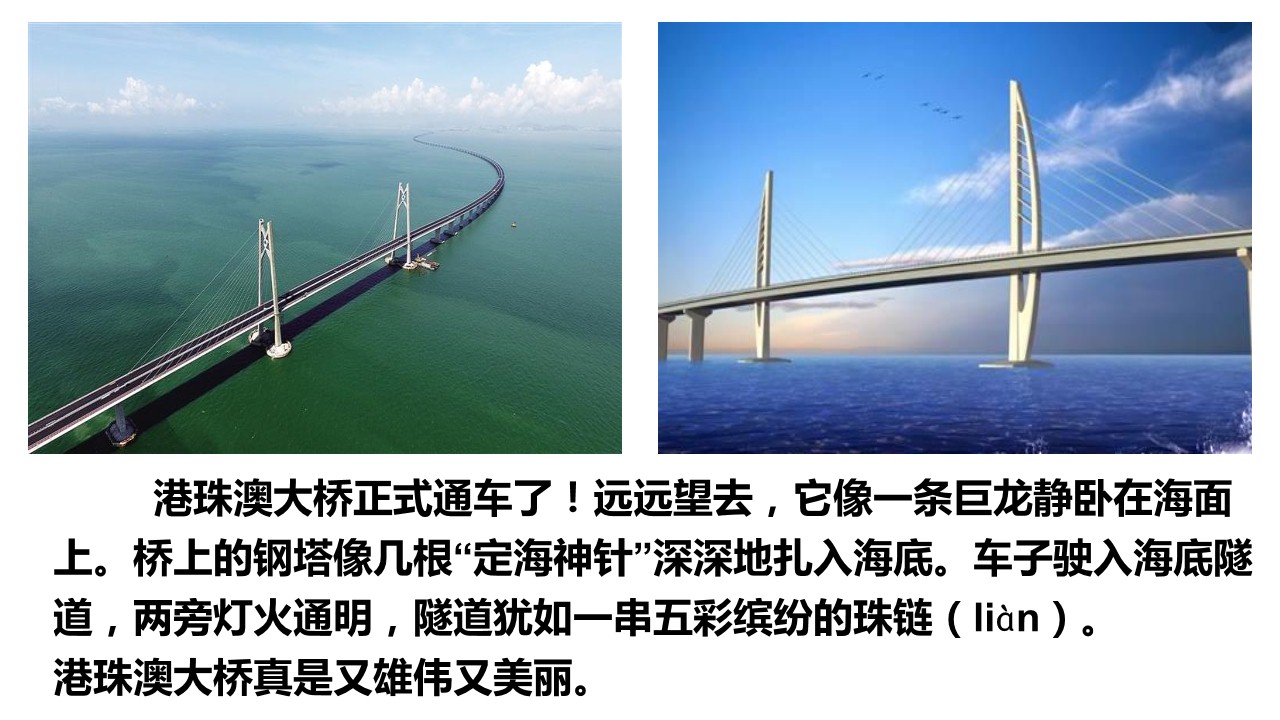 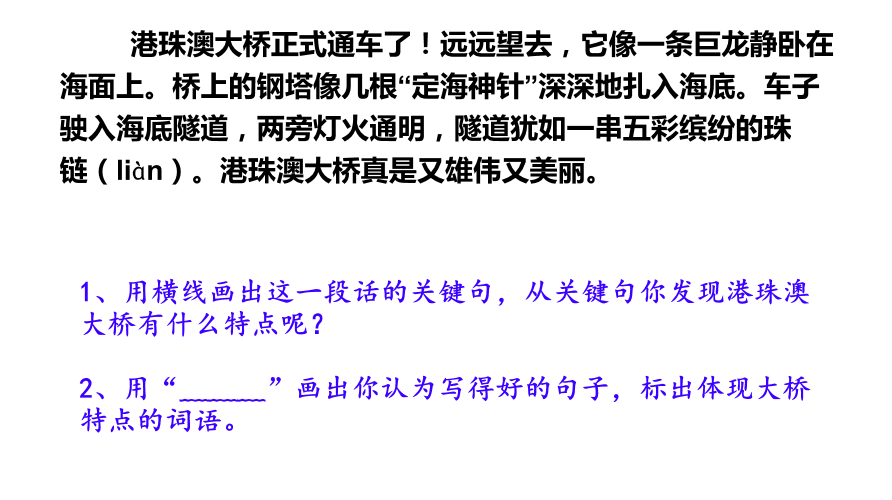